North American monsoon
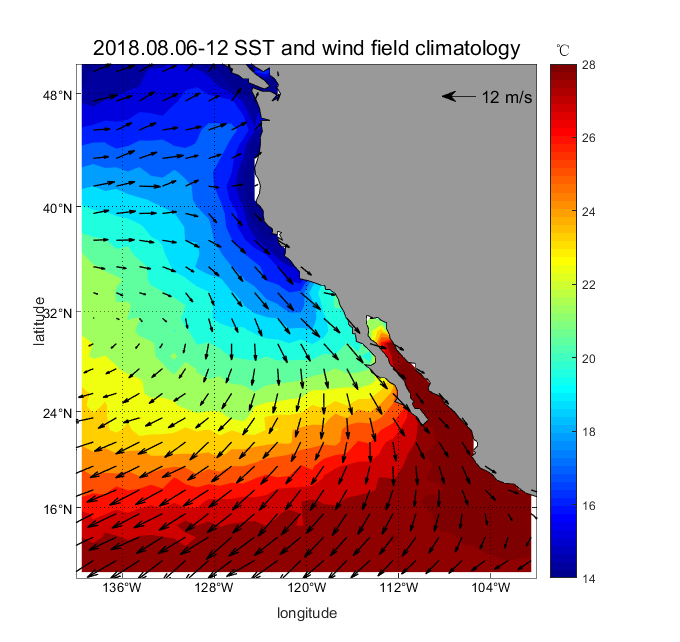 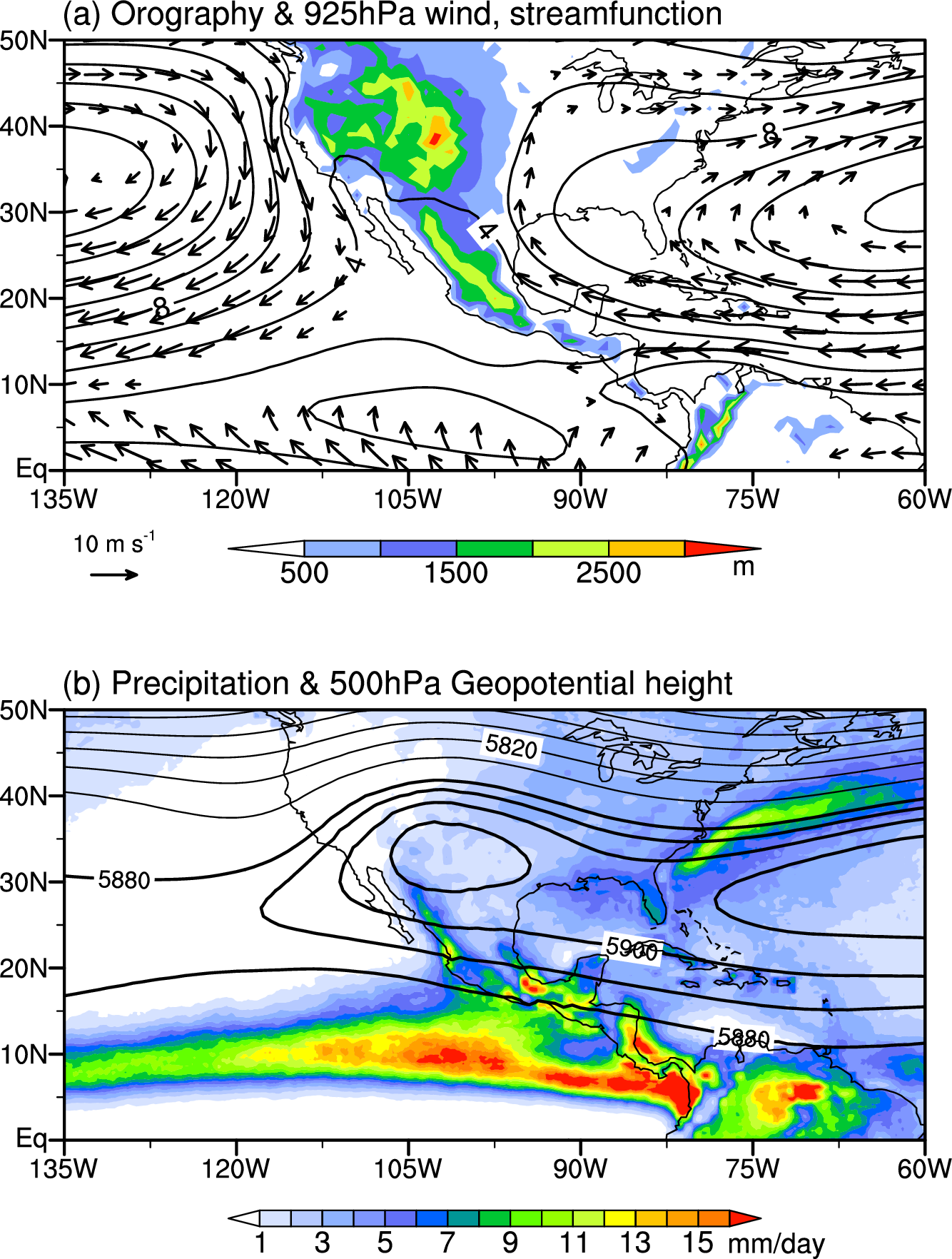 NPSH
NASH
Upwelling
NPSH
July-August
N Pacific subtropical high (NPSH)
N Atlantic subtropical high (NASH)
H
ITCZ
Fig. 5.27.
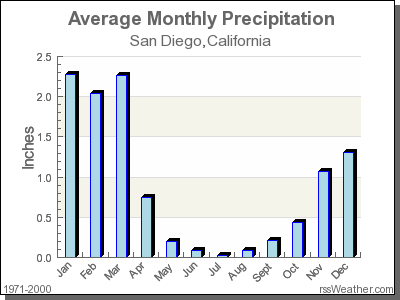 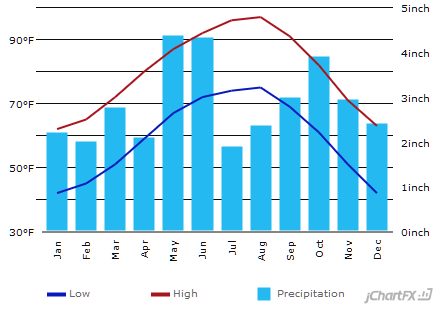 Mid-summer drought
Austin, TX
Mediterranean
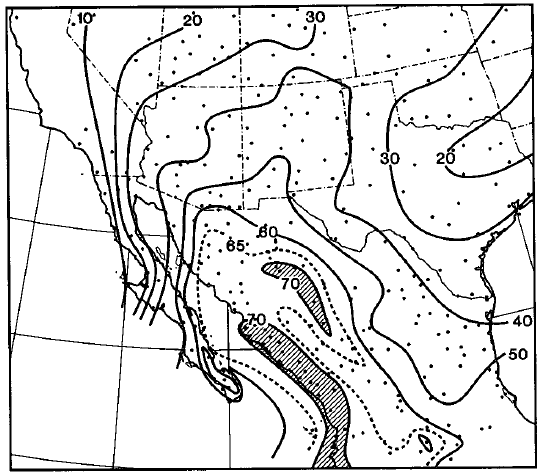 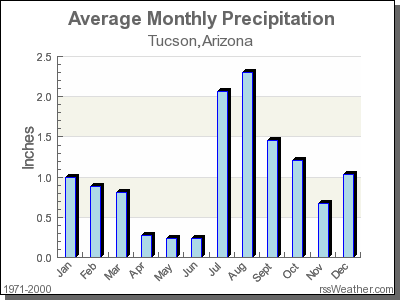 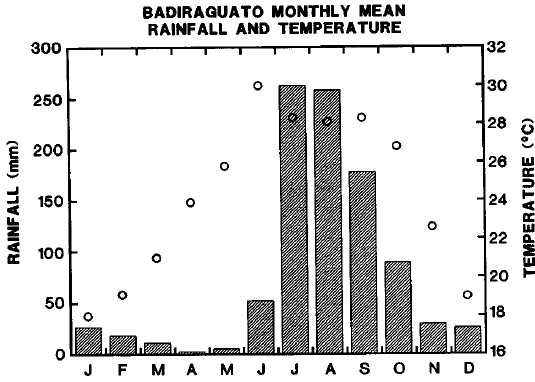 Summer monsoon
JAS/Annual precip
Douglas et al. (1993, JC)
North American monsoon
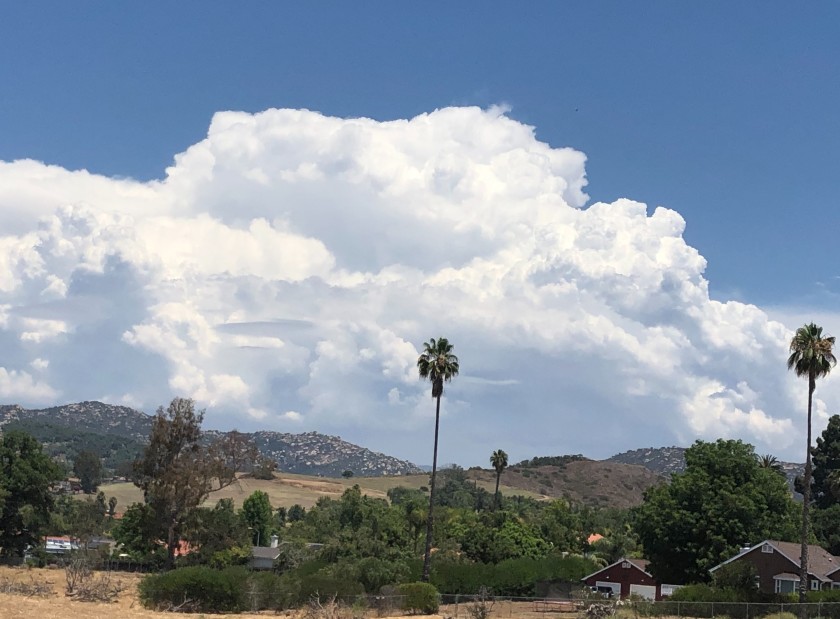 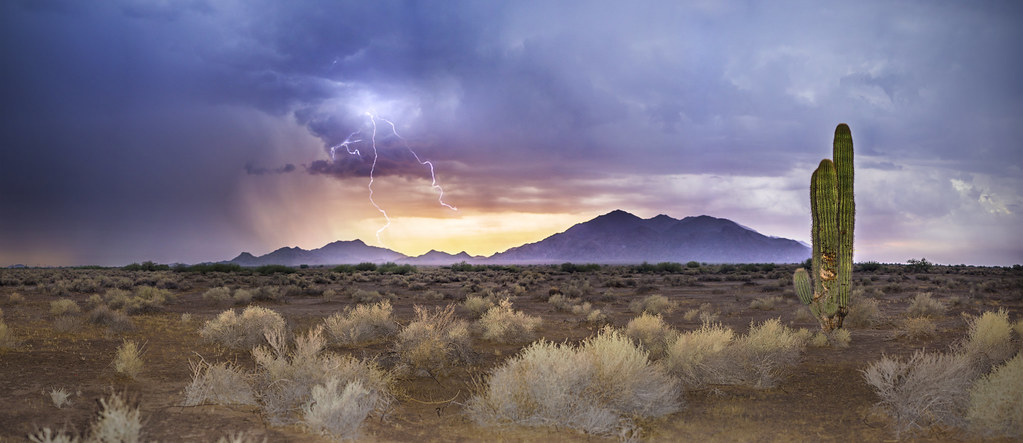 July rainfall & elevation
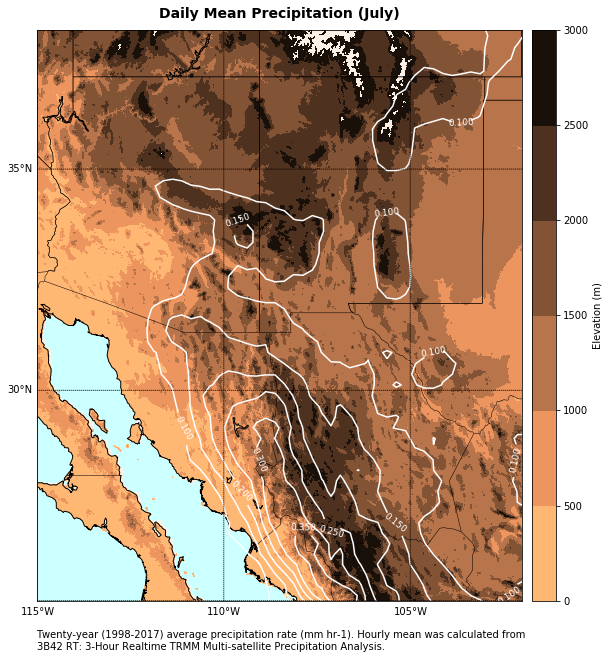 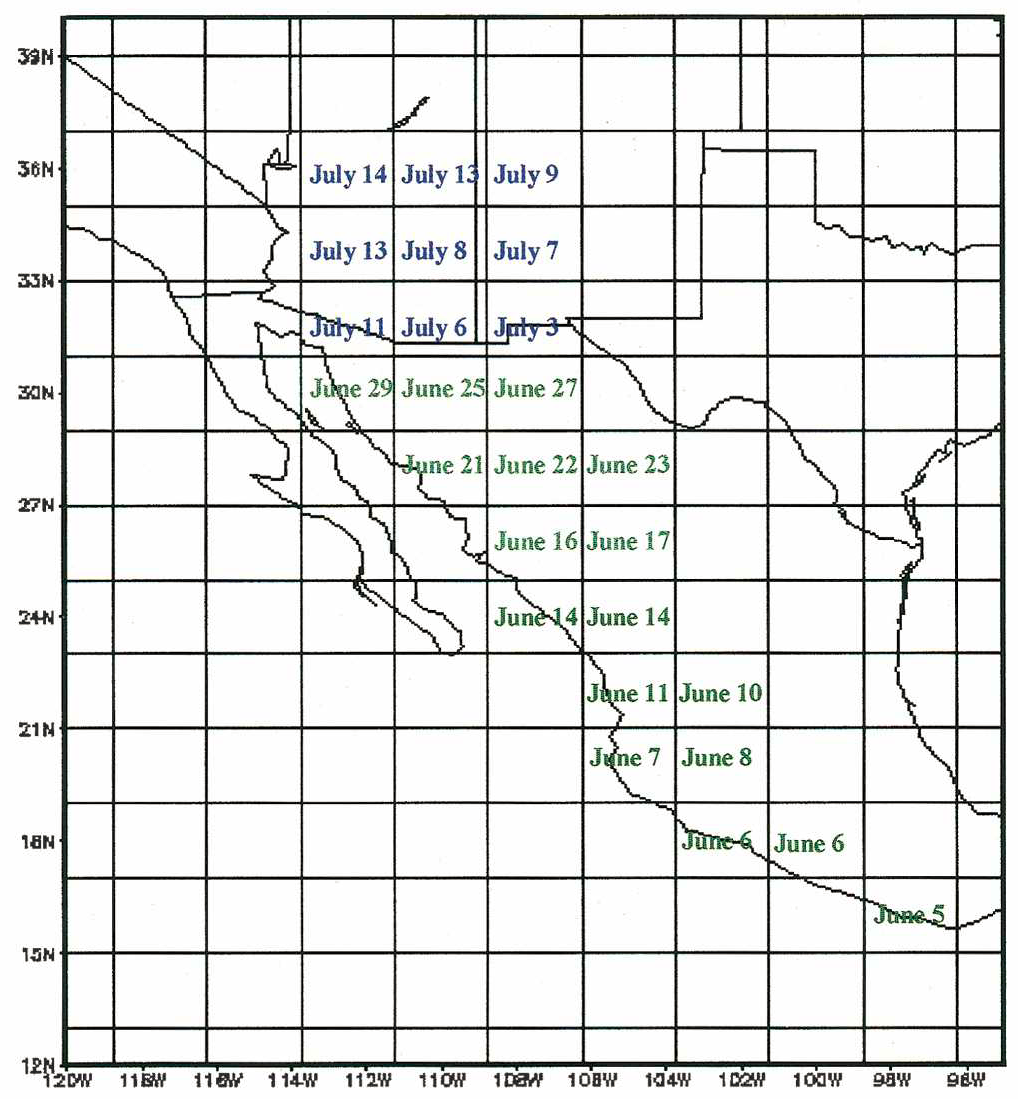 Storm in SD mountain
Large rainfall w/ lightning in afternoon-evening on the west slope of Sierra Madre Occidental (~2 km high)
Onset date for N American monsoon (Higgins et al. 1999, JC)
[Speaker Notes: 400 miles from SD to Tucson]
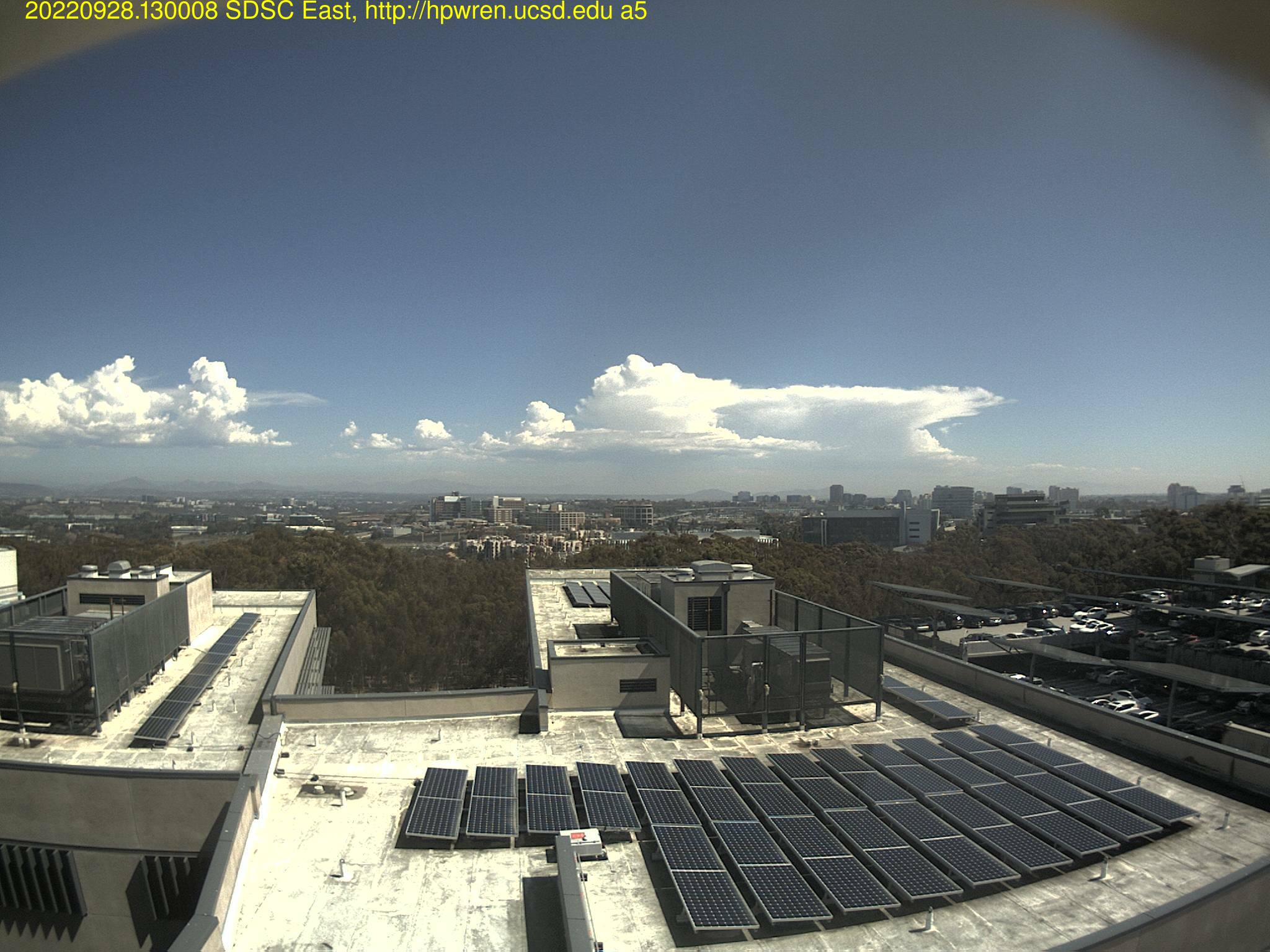 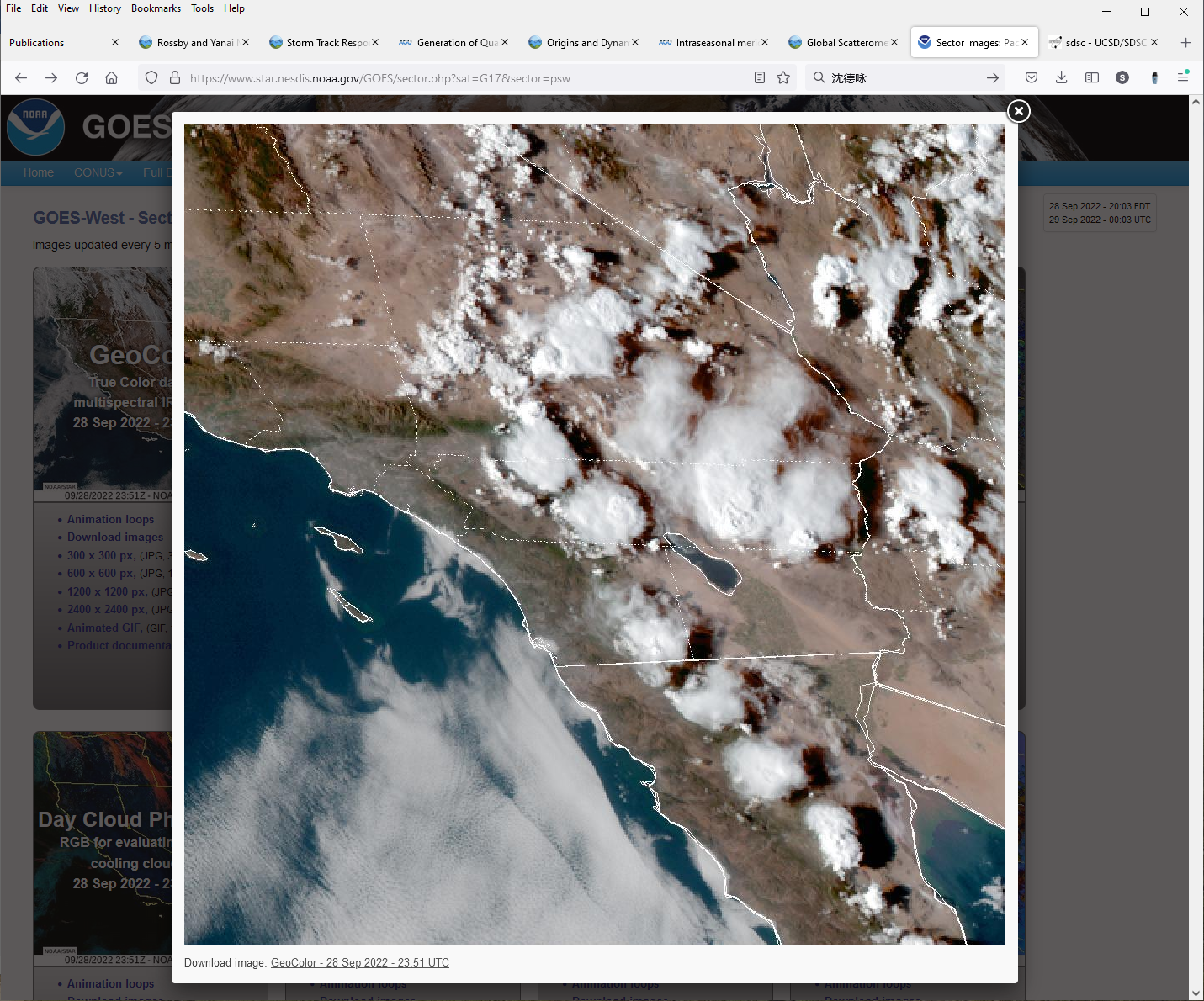 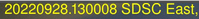 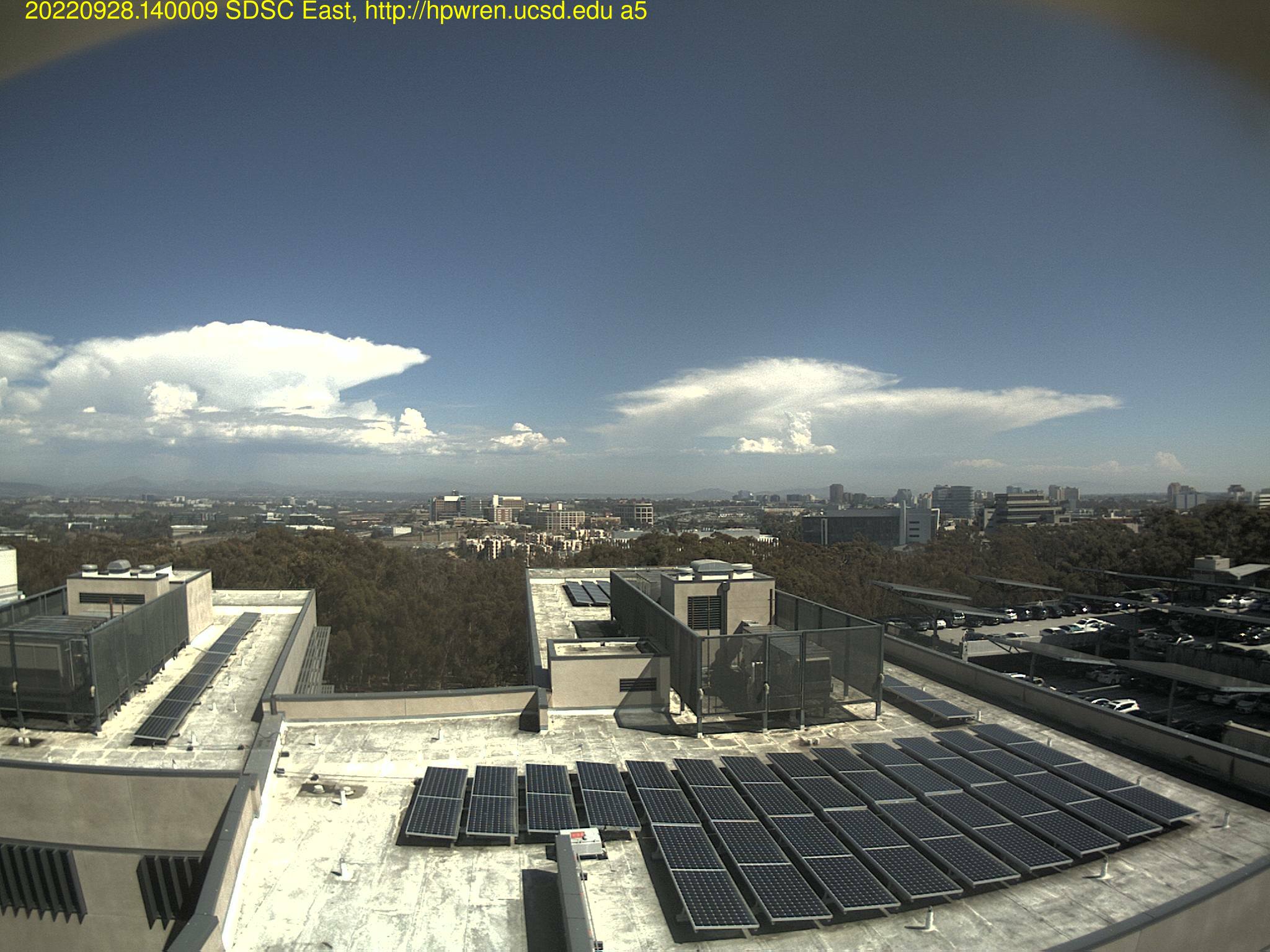 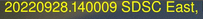 Summer ends on a high note
Webcam from SDSC rooftop looking toward the east: Thunderstorms along mountain range
https://hpwren.ucsd.edu/cameras/archive/sdsc-e-mobo-c/large/20220928/MP4/Q5.mp4
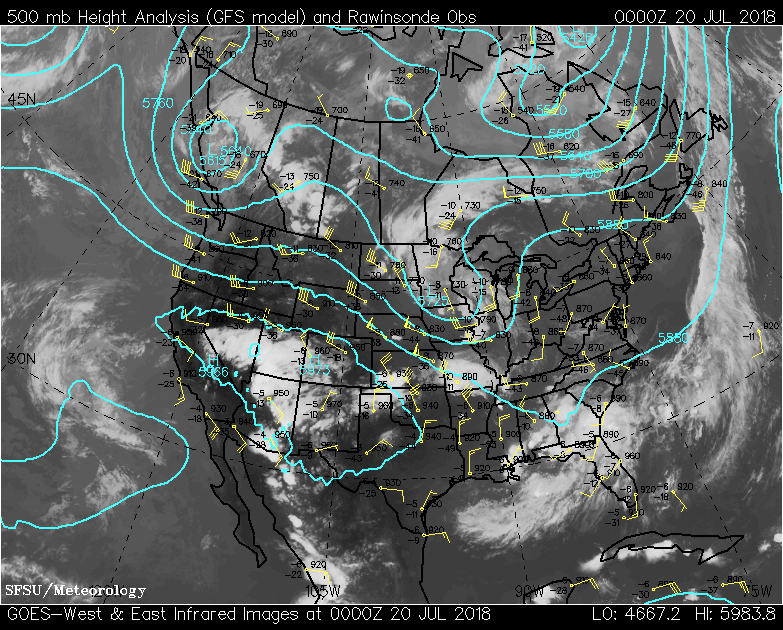 H
Deep convection in AZ, NM (NV, UT) and along Sierra Madre Occidental
Monsoon high at 500 hPa
Monsoon low at low levels
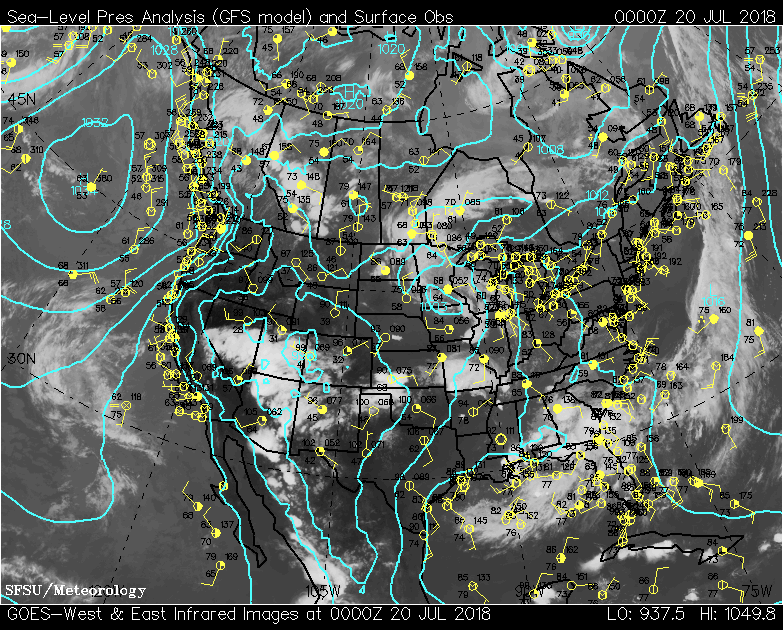 L
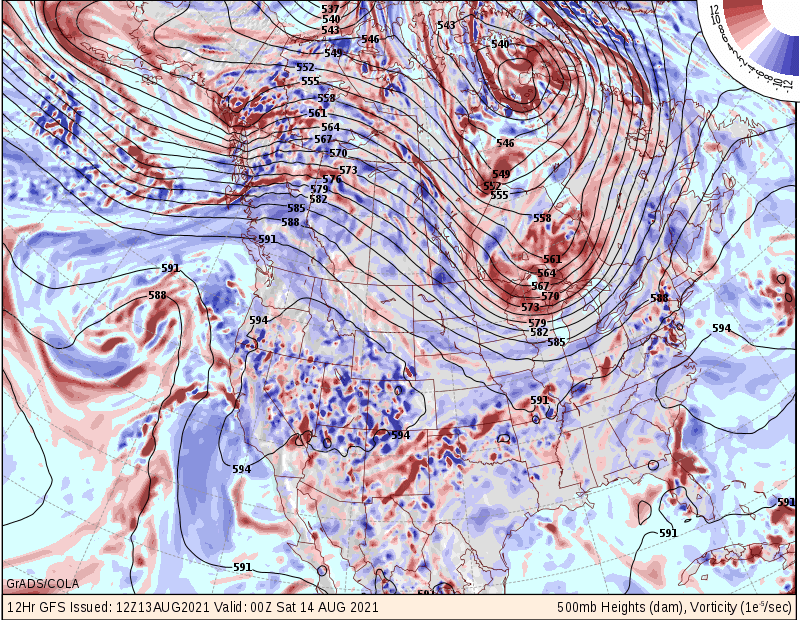 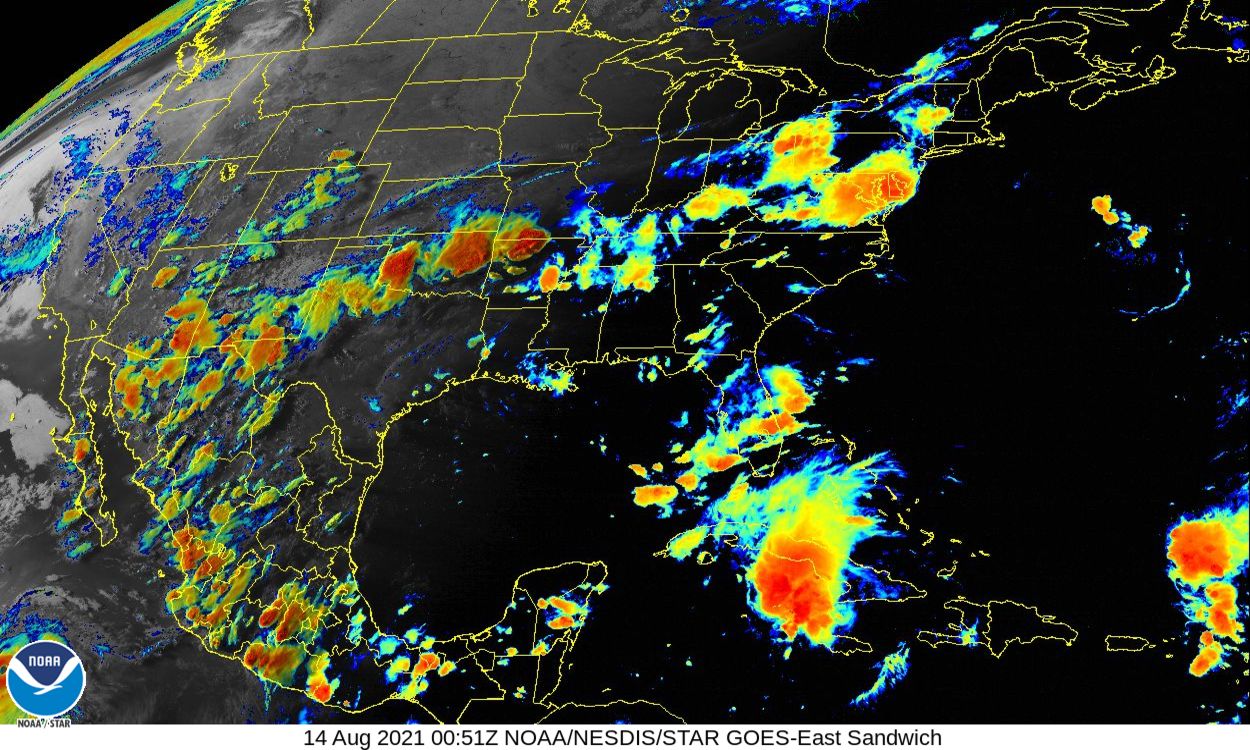 Strong diurnal cycle
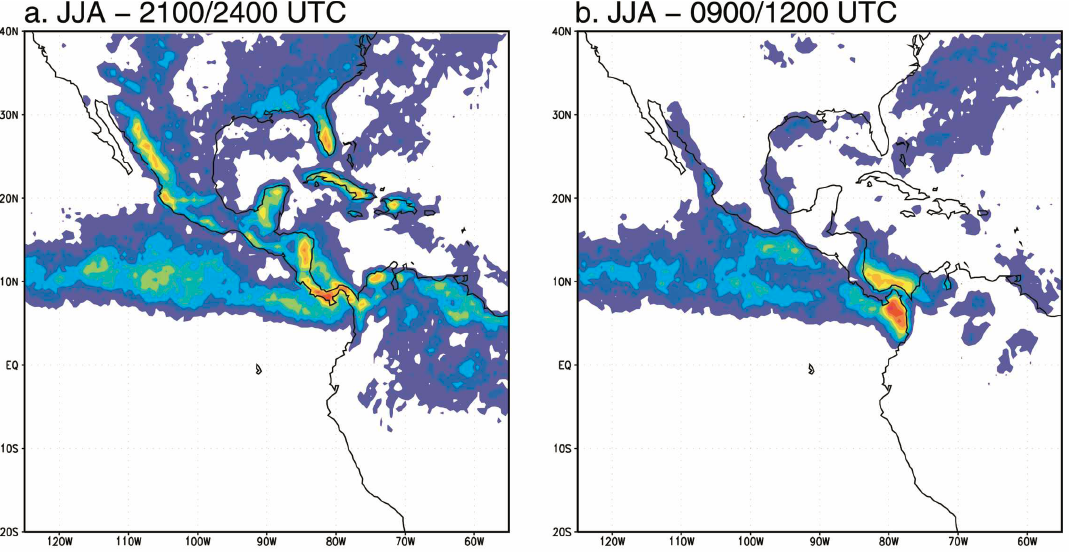 2–5pm PDT
2–5am PDT
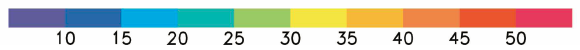 Frequency of cold cloud tops (temperature TBB < 235 K) 
Late afternoon-evening (2100–2400 UTC) & early morning (0900–1200 UTC).
Vena et al. (2006, JC)